Extension Disaster/Emergency Preparation Training
Telling Our Story

Lola Adedokun, PhD
Extension Evaluation Director
Background
UK Extension often takes active role disaster/emergency preparedness, response and recovery efforts 

However, we have struggled with documenting the impact of our efforts in disaster preparedness, response and recovery
[Speaker Notes: May ask for their input on examples of their involvement in preparedness and recovery]
What to measure …
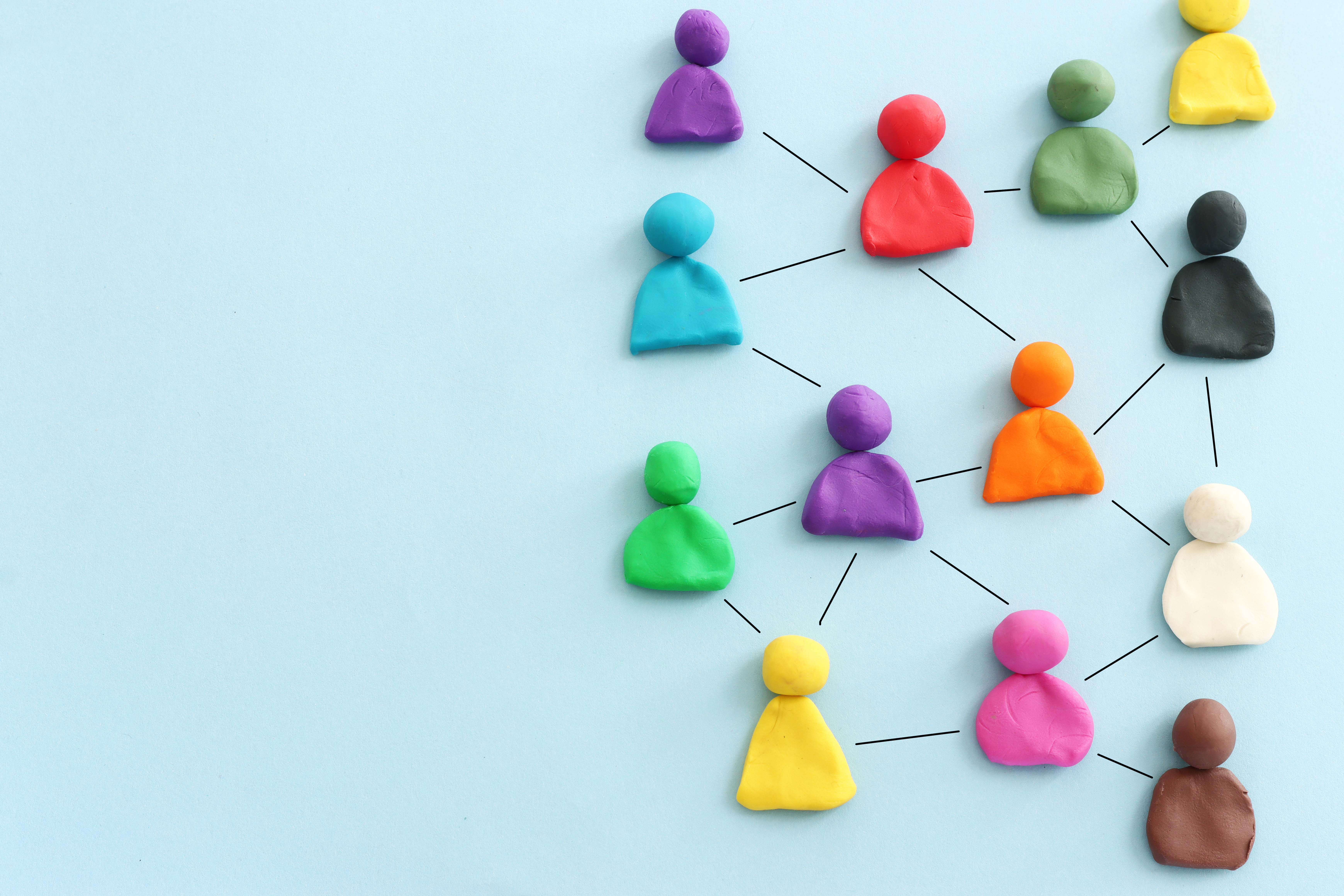 Outcomes of preparedness education and outreach 
Short-term outcomes
Behavior change outcomes

Impact of Extension’s response and recovery efforts
[Speaker Notes: May ask for their input on examples of their involvement in preparedness and recovery]
Short-term Indicators in KERS
Number of individuals:
Reporting improved knowledge regarding disaster preparedness (such as emergency kit contents; daily water needs for survival; damage assessment; evacuation and sheltering in place plans)
Reporting an intent to implement one or more disaster preparedness strategies/plan
Plan to initiate networking opportunities with local leaders & emergency management officials (as a result of what they learned through Extension programming)
Post-Participation Questions to Measure Indicators
Instruction: Please circle the option that best describes how your response to each statement.
5
[Speaker Notes: Notes: 
These are short-term indicators to be measured post-participation (e.g., immediately after a program)
The team settled on Yes vs No response options given that these are outcomes that either occurred or did not occur. The team also reasoned that these response options (Yes vs No) are simple and easy for agents to report in KERS.]
Behavior Change Indicators in KERS
Number of individuals who:
Implemented best practices (prepared disaster kits for the home or business, etc.) as a result of Extension programming
Became involved in an existing local disaster preparedness program
[Volunteers] who led a program as a response to a disaster event
Follow-up Questions to Measure Behavior Indicators
Instruction: Please circle the option that best describes your response to each statement.
7
[Speaker Notes: Notes: 
These are short-term indicators to be measured post-participation (e.g., immediately after a program)
The team settled on Yes vs No response options given that these are outcomes that either occurred or did not occur. The team also reasoned that these response options (Yes vs No) are simple and easy for agents to report in KERS.]
Recovery Indicator in KERS
Number of individuals reporting the expedited recovery of agricultural operations, individuals, families, and businesses after natural disasters, pandemics, and/or other emergencies
What are other recovery outcomes to document?
Involvement in soliciting, managing, distributing, or coordinating donations 
Amount of $$ donated through Extension
Types & number of products donated/distributed  (or $$ value)
# of Extension affiliated distribution sites
# of hours that Extension personnel/volunteers contributed to sourcing and managing donations
What are other recovery outcomes to document?
Education outreach & info distribution
Types of info provided (water, animal welfare)
# of flyers, publications, etc., distributed
# of community members advised on recovery steps
# of hours contributed to provide education, information, referrals

Use of Extension offices for response management & coordination
E.g., if FEMA/Red Cross or local disaster management units use Extension spaces for coordination
What are other recovery outcomes to document?
Farm and community clean-up activities 
# of farms/ farmers that Extension assisted with clean-up
# of Extension personnel and volunteer hours contributed to clean-up
Size of space/farms that Extension cleaned up
$$ value of services/help rendered—e.g., cost if done by a contractor
# of animals rescued or fed
What are other recovery outcomes to document
Referrals, partnerships & linkages
# of referrals to FEMA and other agencies
# of partnerships with other organizations (e.g., Extension partnered with Nursing on tetanus injections)
# of wound care services/referrals provided
# of tetanus shots provided
# of wound care that partners were able to provide
What are other recovery outcomes to document?
Welfare and wellbeing
# of people helped
Amount of food/cooking that Extension prepared and distributed
# of Extension personnel and volunteer hours contributed to cooking/food preparation and distribution
# of Quilts distributed by KHMA
Questions?
Lola Adedokun (lola.adedokun@uky.edu)
Public Health & Extension 
Shared Space

Statewide Coverage
Trusted Community Partner
Focus on health, assessment, improvement, training
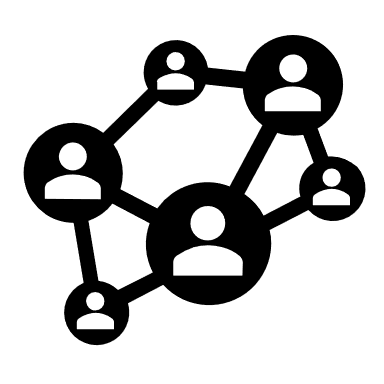 Telling the Story

Beginning: Your Story
Middle: Their Story
End: Partnership Sharing
Sequel: Lessons Learned
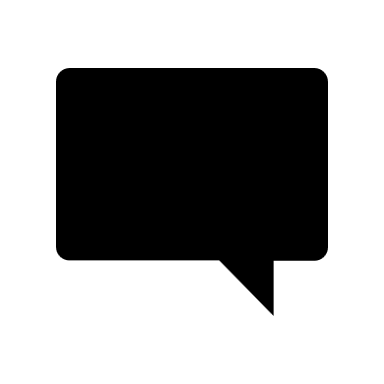 Data to Action
Count the beans
Report the beans
Listen 
Engage
Feedback
Next Steps to Action
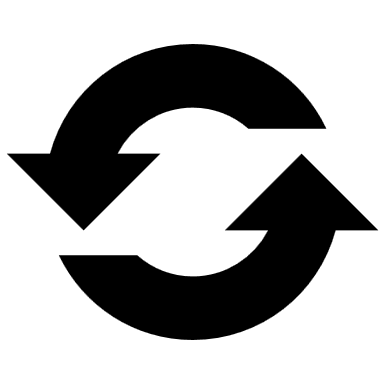 Future
Partnerships | Relationship Building
Infrastructure
Collaborative Training 
Recruitment efforts
Increased experiential learning
Listening Sessions
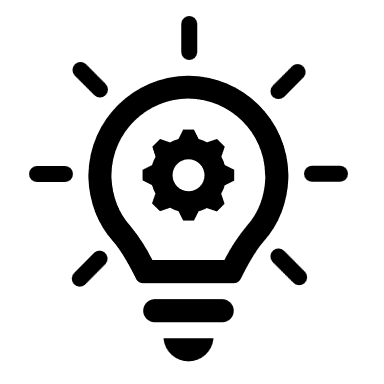 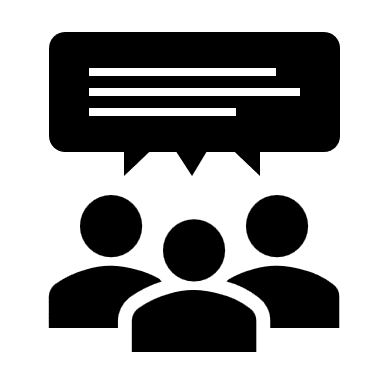 Questions and Discussion
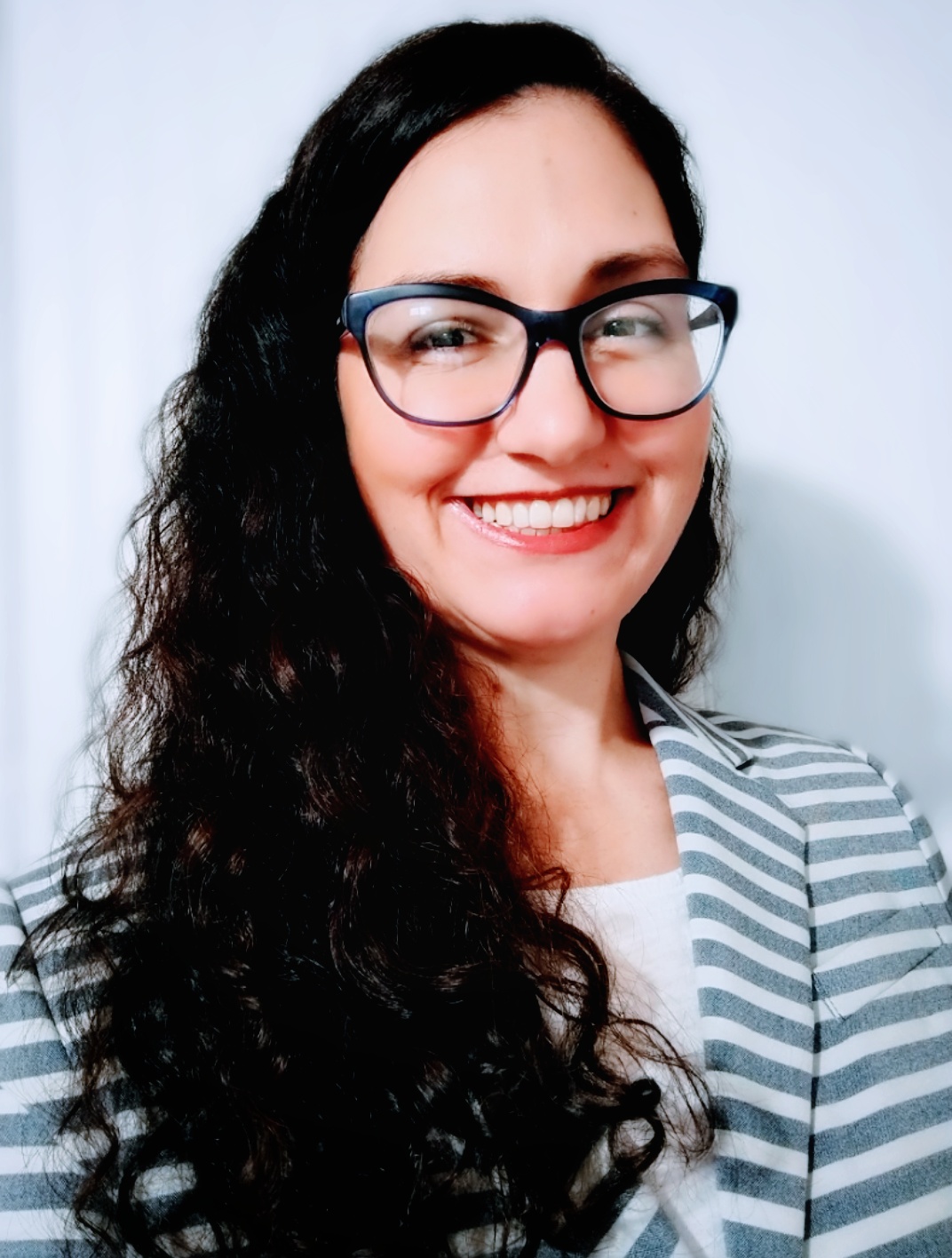 Janie Cambron
Associate Dean for Practice and Workforce Development
UK, College of Public Health
Janie.Cambron@uky.edu
Feedback from Today